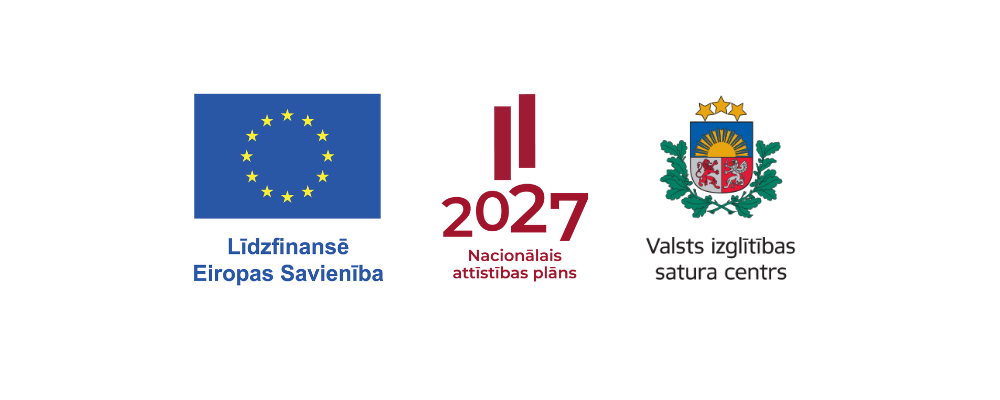 Valsts izglītības satura centra seminārs 
izglītības iestāžu direktoru vietniekiem sākumskolas jautājumos
Izglītības iestāžu profesionālā atbalsta departamenta
direktore Inta Ozola
Valsts metodiķe sākumskolā Liene Jankovska
21.10.2024.
4.2.2.3. pasākums “Mācību procesa kvalitātes pilnveide, īstenojot pedagogu profesionālās darbības atbalsta sistēmas attīstību, izglītojamo izcilības aktivitāšu nodrošināšanu un metodiskā atbalsta materiālu izstrādi pedagogam” līdz 2029.gada 31.augustam
Ikvienam pedagogam pieejams regulārs un vajadzībās balstīts profesionālās kompetences pilnveides atbalsts
Vienota un stratēģiski pārraudzīta profesionālā atbalsta nodrošināšana visās izglītības jomās
Pašvaldību līmeņa profesionālā atbalsta skolām kapacitātes stiprināšana - 
pašvaldību metodiķu tīkls
Nacionāla līmeņa profesionālā atbalsta skolām kapacitātes stiprināšana – 
valsts metodiķu komandas izveide
Izglītojamā izaugsme 
(spēju un talantu attīstība, snieguma pilnveide)
Profesionālais atbalsts un profesionālā pilnveide izglītības pārvalžu, skolu vadības komandām
Izstrādāti metodiskā atbalsta materiāli (prioritāri latviešu valodā, matemātikā, vēsturē I, sociālajās zinātnēs I, STEM). Pēctecīgi - materiāli citos mācību priekšmetos.
Valsts izveidoto izglītības digitālo platformu pilnveide un attīstība, nodrošinot tajās ietverto mācību resursu pieejamību pedagogu atbalstam un talantīgo skolēnu dalību atbalsta pasākumos tiešsaistē
2
KĀPĒC VĒRTĒŠANAS JAUTĀJUMI IR TIK ĻOTI AKTUĀLI?
Nepietiekama kritēriju un pamatojuma skaidrība​
​
Atšķirības vērtēšanas pieejā izglītības iestādes ietvaros un starp izglītības iestādēm
Vērtējums un vērtēšana nav viens un tas pats
Mācību saturs paredz, kāds būs mācību process, bet vērtēšanā tiek iegūti pierādījumi, vai plānotie sasniedzamie rezultāti ir sasniegti un vai var virzīties tālāk. 
Vērtēšana palīdz gan skolotājam, gan skolēnam. 
Skolotājam – lai izvērtētu mācīšanās procesu un plānotu nākamos soļus. 
Skolēnam – lai izvērtētu mācīšanās stratēģiju, iegūtu informāciju par savu progresu un par nākamajiem soļiem, lai uzlabotu sniegumu. 
Tāpēc tieši saskaņotība starp vērtēšanu, mācību procesu un mācību saturu ir ļoti nozīmīga.
VĒRTĒŠANA, KAS IZCEĻ VĒRTĪGĀKO
Izmaiņas vērtēšanas pieejā no 2024. gada 1. septembra
Ikdienas vērtēšana
Lielāks uzsvars uz ikdienas vērtēšanu un pedagoga sniegto atgriezenisko saiti, lai mācību procesa laikā uzlabotu zināšanas un skolēni sekmīgāk sagatavotos pārbaudes darbiem.
03
Vienota pieeja 
Noteiktas prasības skolēnu mācību sasniegumu vērtēšanas kārtībai un vienota vērtēšanas skala.
01
Pārbaudes darbs 
Fiksē skolēna konkrētā brīža zināšanas, lielāks svars tiem pārbaudes darbiem, kuri aptver plašāku sasniedzamo rezultātu kopumu.
04
Precizēti vērtēšanas veidi
Ikdienas vērtēšana jeb formatīvā vērtēšana
pārbaudes darbs temata vai mācīšanās posma beigās jeb summatīvā vērtēšana.
02
Vērtējumu uzlabošana
Nav iespējas pārrakstīt katru pārbaudes darbu, taču būs iespēja uzlabot vērtējumu, mācību gada beigās.
05
4
VĒRTĒŠANAS VEIDI SĀKUMSKOLĀ
VĒRTĒŠANAS PRINCIPI (sākumskolā), STAP
​1.–3. klasē turpina izmantot jau pirmsskolā vērtēšanai izmantotos STAP apguves līmeņus: “sācis apgūt”, “turpina apgūt”, “apguvis” un “apguvis padziļināti”.
Skolēna sniegums - demonstrētās zināšanas, izpratne, pamatprasmes mācību jomā un caurviju prasmes.
​Izsakot mācību priekšmeta kompleksā sasniedzamā rezultāta summatīvo vērtējumu, pedagogs ņem vērā pakārtoto sasniedziemo rezultātu vērtējumus.
​STAP līmeņu mērķis ir virzīt skolēna uzmanību uz to, ko viņš ir iemācījies un prot pret sasniedzamo rezultātu.
​
Pēdējam demonstrētajam mācību sniegumam par vieniem un tiem pašiem sasniedzamajiem rezultātiem piešķir lielāku nozīmi.
​
Salīdzinājumā ar atzīmi STAP apzīmējumi ikdienā un arī liecībās dod vairāk informācijas par to, kas ir apgūts, kas vēl apgūstams un cik lielā mērā skolēnam ir nepieciešams atbalsts un palīdzība.
​
Ja nav iespējams objektīvi novērtēt sniegumu, tiek lietots apzīmējums "nv" (nav vērtējuma).
6
Kā ieraudzīt STAP līmeņus, veidojot SLA?Noteikumi par valsts pamatizglītības standartu un pamatizglītības programmu paraugiem (likumi.lv)
7
Snieguma līmeņa apraksta (SLA) piemērs
8
Vai STAP var piesaistīt %?
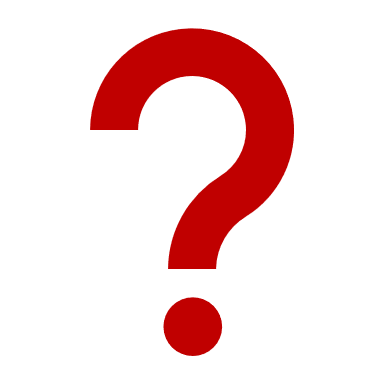 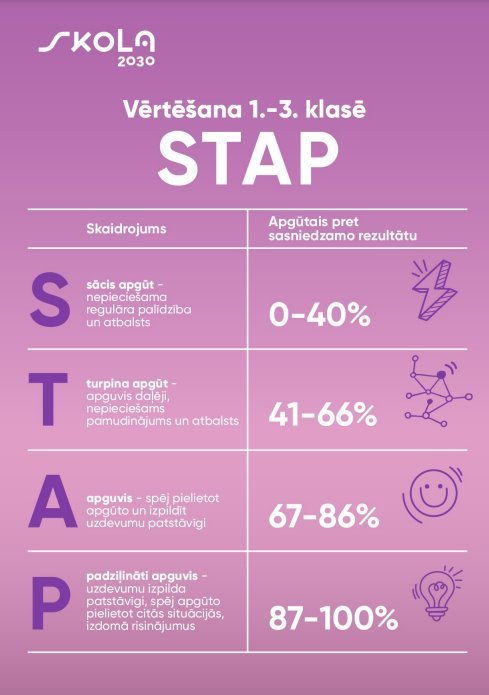 Vai vērtēšanā vadāmies pēc SLA vai/un pēc punktu sistēmas (redzama % gradācija attiecīgam vērtējumam STAP)?
S (sācis apgūt) - 0-40% (ieteikums no 4.-12.klases vērtēšanas), kāds ir % sadalījums 1.-3.klasei?
Kāda ir definētā % gradācija STAP vērtējumiem? - kur ir dokuments, kas to parāda?
Kā aprakstošais vērtējums 1.-3.kl. iet kopā ar procentiem un punktiem. Standartā pie snieguma līmeņu aprakstiem 1.-3. kl. nav procentu. Procenti parādās tikai 4.-9.kl. (Vai obligāti caur punktiem un procentiem, vai pietiek ar SLA?)
9
Skaidrojums
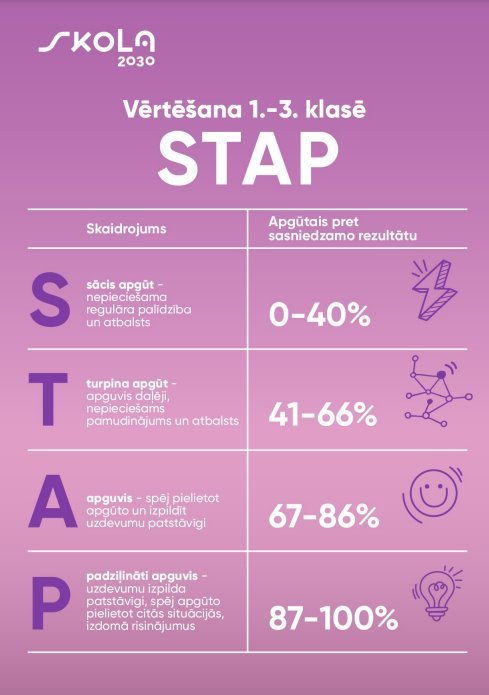 Būtiski pārliecināties, ka skolēna sniegums atbilst STAP.

Skolotājam ir izstrādāts SLA, pēc kura, ņemot vērā skolēna sniegumu, nosaka atbilstošo līmeni, vai skolotājs veido pārbaudes darbu atbilstošajam SR tā, ka konkrētu uzdevumu izpilde atbilst līmenim.
10
Skaidrojums
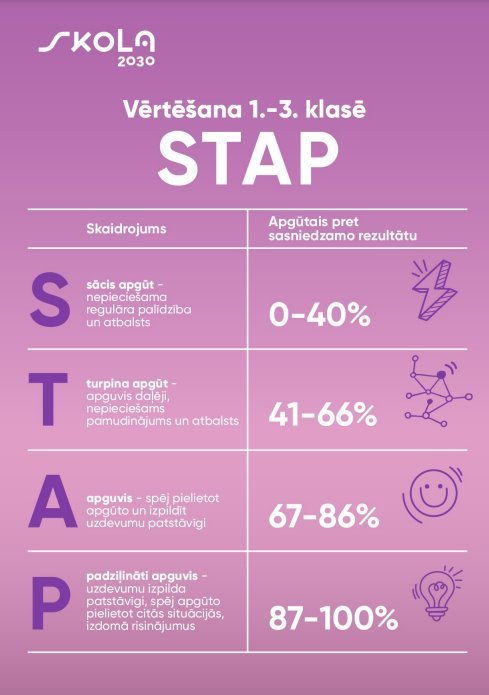 Pamatizglītības standarta pielikums nosaka, ka, vērtējot skolēna sniegumu 1.-3.klasē STAP, šobrīd piesaiste % nav noteikta, tomēr skolas var vērtēšanas kārtībā atrunāt % piesaisti STAP, paredzot, ka summatīvajā pārbaudes darbā tiek ievērots % punktu sadalījums SOLO līmeņos atbilstoši Skola2030 atgādnē minētajiem vai skolas kārtībā noteiktajiem %.
11
Jautājumi par formatīvo vērtēšanu
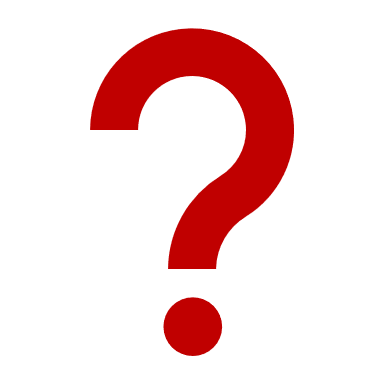 Kā izlikt formatīvo vērtējumu (%, punktos, SLA). Kā ir pareizāk?

Cik formatīvajiem vērtējumiem jāparādās žurnālā? Piemēram, dabas zinībās ir ļoti šauri sasniedzamie rezultāti, Piemēram: «Saviem vārdiem stāsta, kā rodas skaņa» vai «Saviem vārdiem stāsta, kā veidojas un atstarojas gaisma, pamatojoties uz novēroto».
Vai tā ir taisnība, lai izliktu formatīvo vērtējumu %, tad formatīvās vērtēšanas darbā jābūt visa līmeņa uzdevumiem?
12
Skaidrojums I. Formatīvā vērtēšana
!! Formatīvās vērtēšanas mērķis ir iegūt informāciju par SR apguvi, kamēr skolēns vēl mācās, lai sniegtu atgriezenisko saiti skolēnam par to, ko viņš jau apguvis un kas viņam vēl jāiemācās, un lai skolotājs varētu pieņemt informētus lēmumus par turpmāko mācību procesa gaitu. 

Formatīvo vērtējumu nelabo. 
Ja skolēns nav bijis skolā, darbu vēlams nokārtot, lai pārliecinātos par tā brīža sniegumu. Formatīvais vērtējums neietekmē summatīvo vērtējumu. 

!! Sākumskolā īpaši ieteicams vienoties par skolēna mācīšanās ieradumu, uzvedības un citu viņu darbības aspektu vērtējumu izteikšanas un atspoguļošanas kārtību izglītības iestādes līmenī papildu mācību snieguma vērtēšanai.
Skaidrojums II. Formatīvās vērtēšanas atspoguļošana mācību procesa laikā
Ne vienmēr formatīvajam vērtējumam jābūt atspoguļotam e-klasē. To var izteikt kā
komentāru par uzdevuma veikšanu,
īsu AS ziņojuma formā skolēna dienasgrāmatā,
STAP snieguma līmeņa aprakstu, kurā var identificēt stiprās puses un turpmāk darāmo.

Ja skola izvēlas atspoguļot e-klasē, tad to var darīt dažādos veidos:
STAP (skaidri norādot atšķirību apzīmējumos no summatīvās vērtēšanas, lietošanu atrunā vērtēšanas kārtībā),
% (lietošanu atrunājot skolas vērtēšanas kārtībā),
i/ni (lietošanu atrunājot skolas vērtēšanas kārtībā).

Formatīvo vērtējumu var diferencēt: var tikt vērtēta tikai 1 prasme un tas var būt I-II izziņas līmenī, citreiz koncentrēties uz III – IV izziņas līmeni.
14
Skaidrojums III. Formatīvās vērtēšanas atspoguļošana mācību procesa laikā
!! Izglītības iestādes līmenī būtiski vienoties par konsekventu veidu, kā tiks izteikti un fiksēti formatīvie vērtējumi, lai atvieglotu saziņu ar skolēniem un viņu vecākiem (piem., nosakot vai nenosakot obligāto formatīvo vērtējumu skaitu).
15
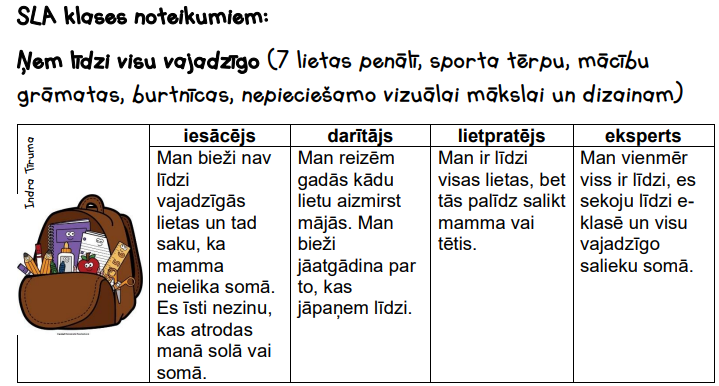 PIEMĒRI FORMATĪVAI VĒRTĒŠANAI
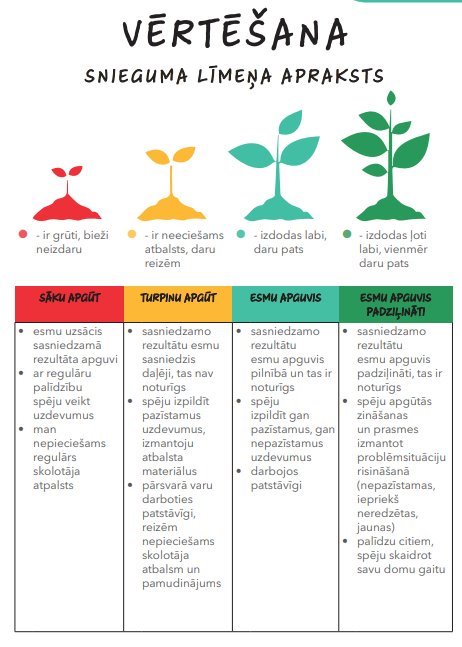 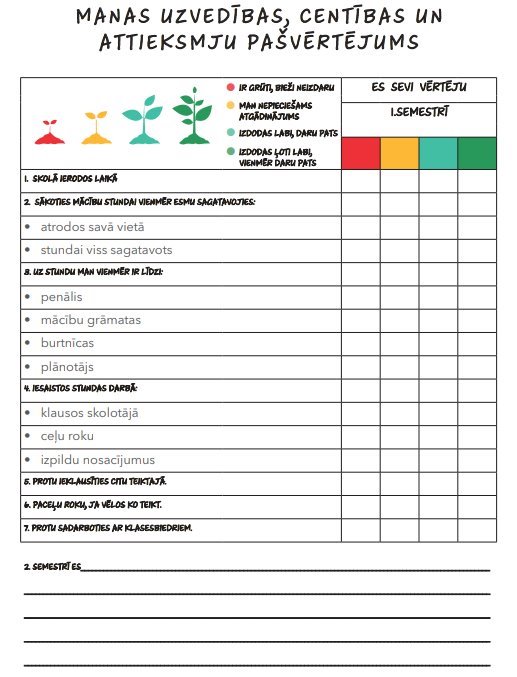 Kuldīgas Centra vidusskolas sākumskolas skolotājas I.Tīrumas piemērs
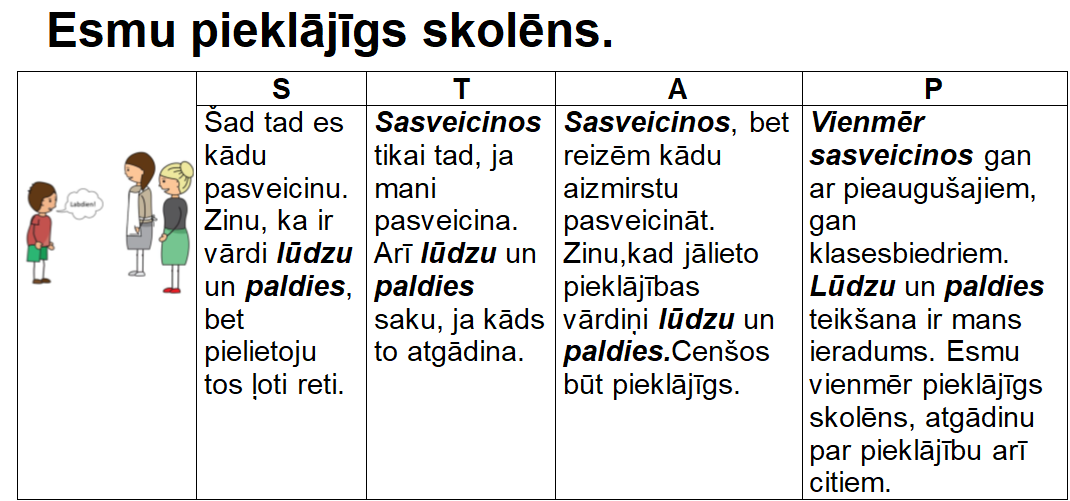 Bērģu Mūzikas un mākslas pamatskolas skolotājas I.Krevicas piemērs
Ogres Kalna pamatskolas piemērs
16
PIEMĒRI FORMATĪVAI VĒRTĒŠANAI
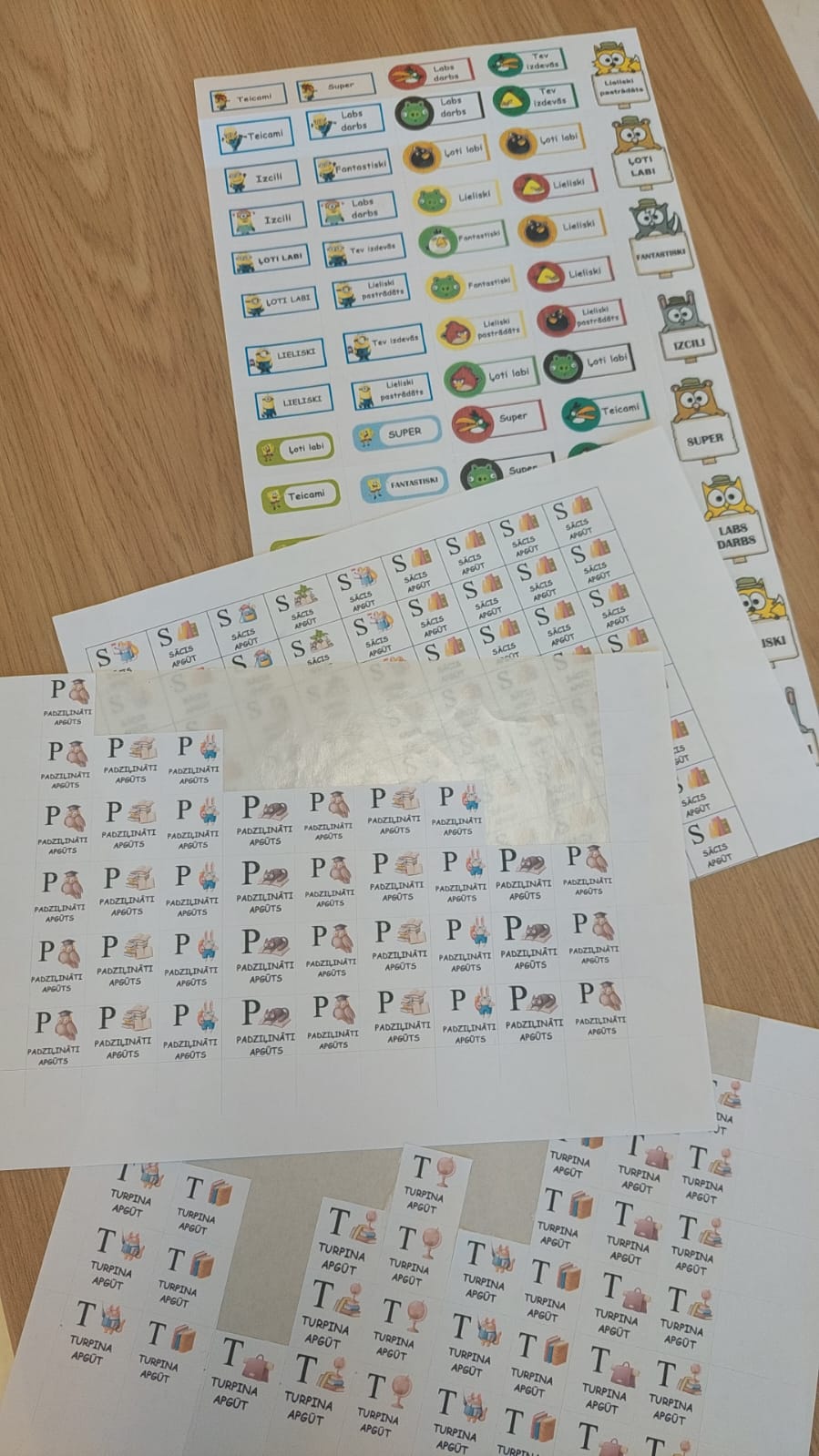 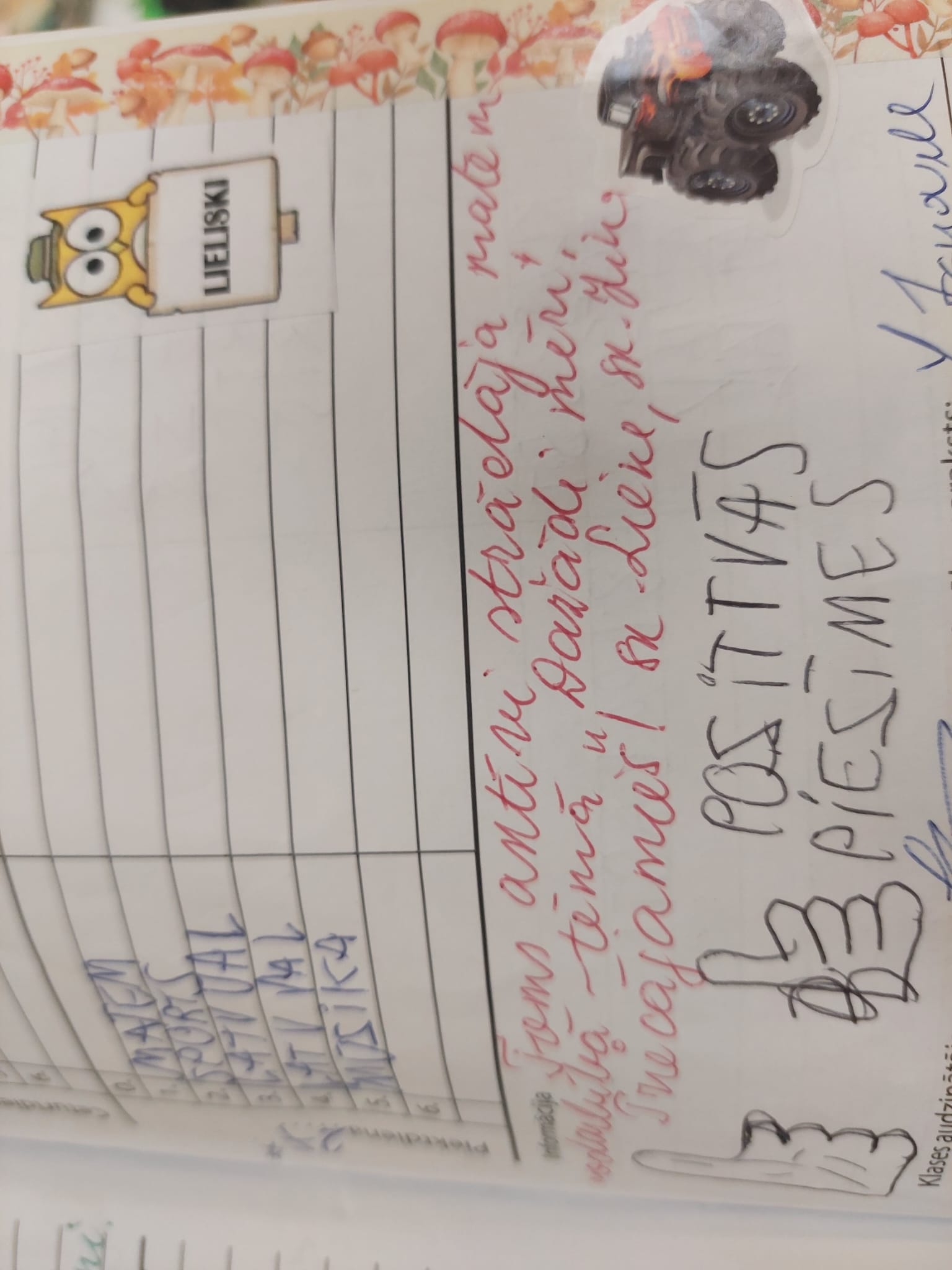 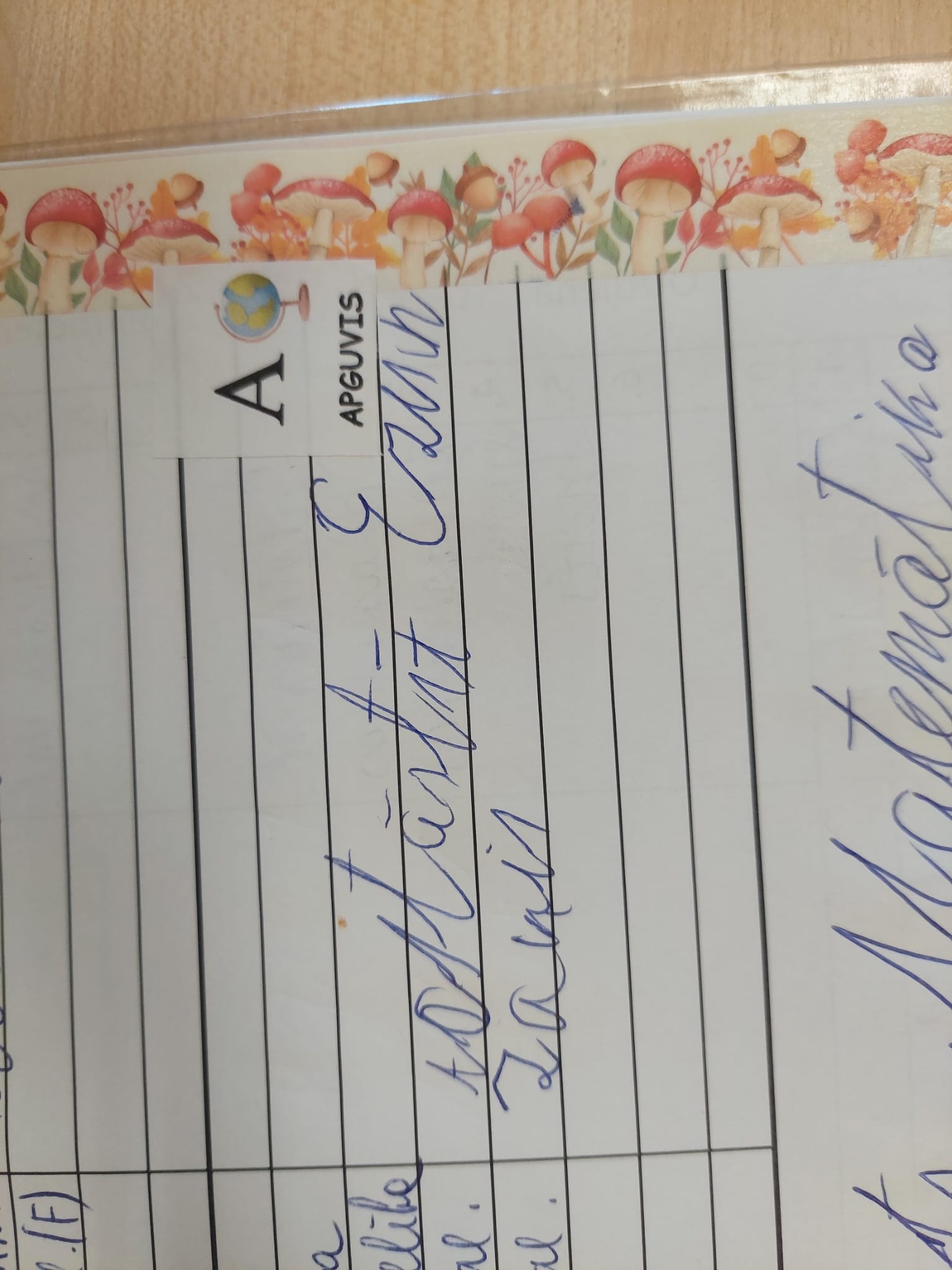 Skolēni mācās izvērtēt savu sniegumu Ropažu vidusskolā
17
PIEMĒRI FORMATĪVAI VĒRTĒŠANAI
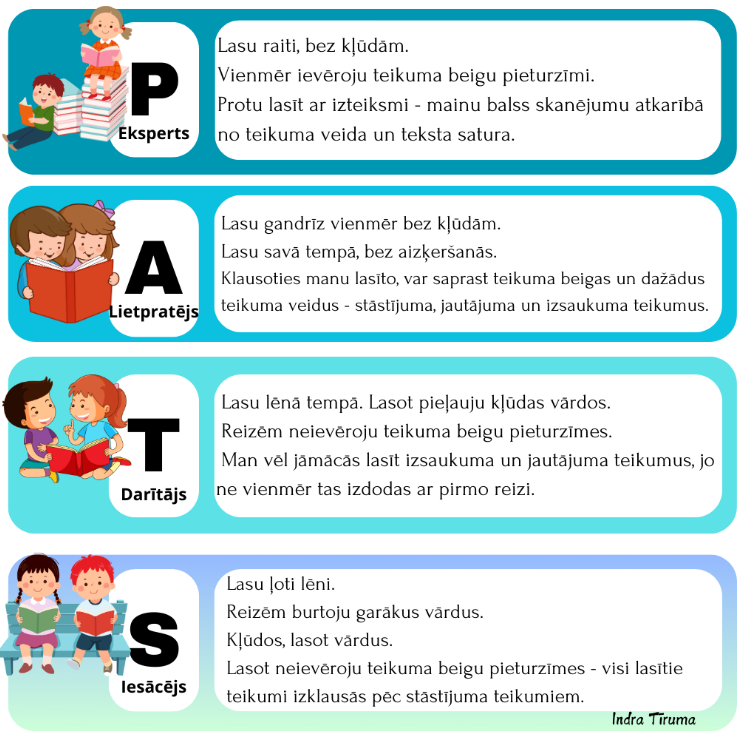 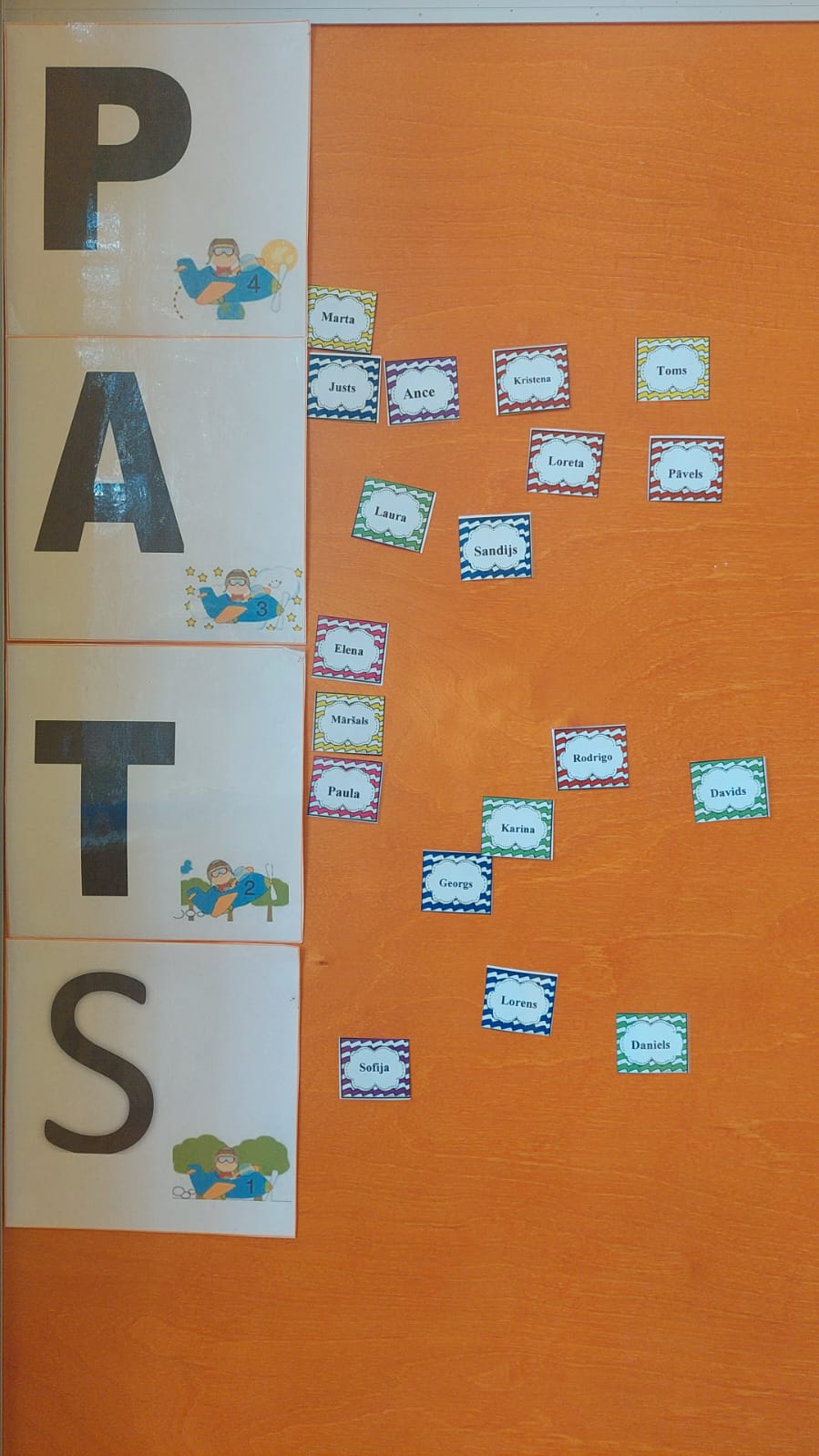 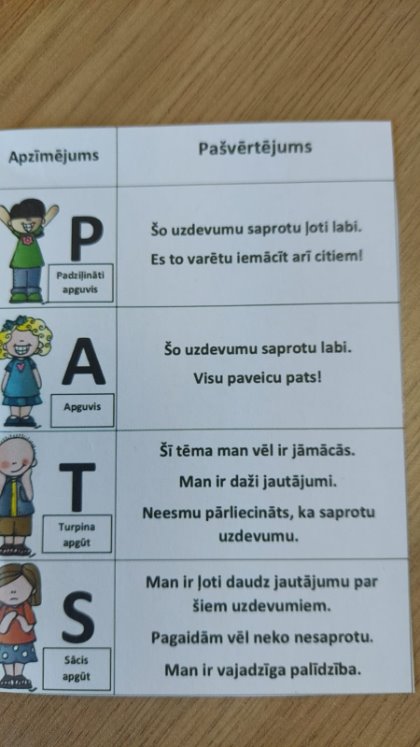 Skolēni mācās izvērtēt savu sniegumu  Ropažu vidusskolā
Kuldīgas Centra vidusskolas sākumskolas 
skolotājas I.Tīrumas piemērs
18
SUMMATĪVĀ VĒRTĒŠANA I
Summatīvā vērtēšana notiek mācīšanās posma noslēgumā (piemēram, temata, mācību gada, izglītības pakāpes noslēgumā), lai novērtētu un dokumentētu skolēna mācīšanās rezultātā (skolēna prasmju apguves līmeni). 

Summatīvās vērtēšanas mācību priekšmeta kompleksie sasniedzamie rezultāti (SR) ir iekļauti skolēna liecībā.

Pakārtota SR vērtējums mēra tos pašus (atvasinātus) SR, kas būs liecībā.
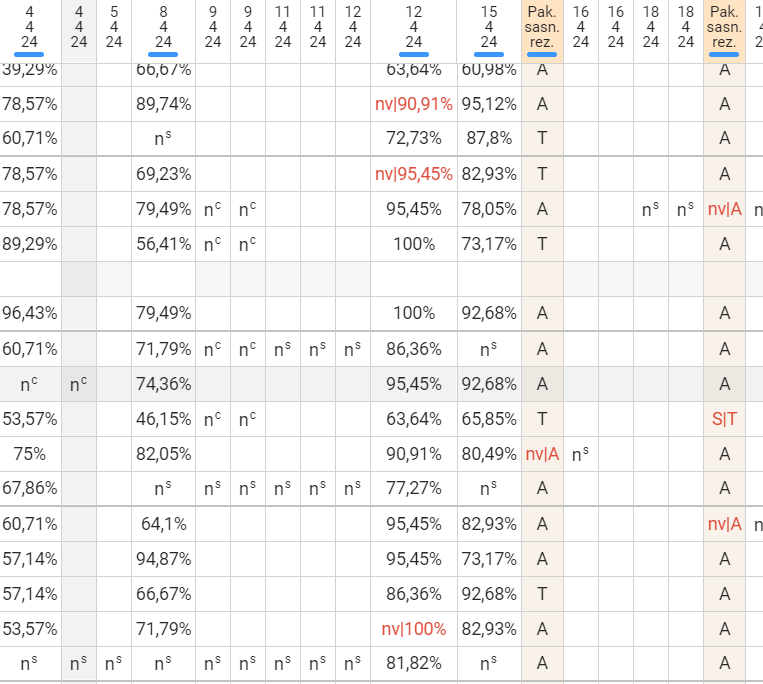 19
SUMMATĪVĀ VĒRTĒŠANA II
E-klasē summatīvo vērtējumu atspoguļo kā liecību sasniedzamo rezultātu vai pakārtotu sasniedzamo rezultātu, vērtējot apguves līmeņos (STAP), pievienojot SLA vai kritērijus.

Pēc skolas izvēles var izmantot e-klases pārbaudes darba metodikas aili (ieteicams ne PD zilo aili) un % piesaisti, ja SR tiek pārbaudīts atbilstoši SOLO līmeņiem.
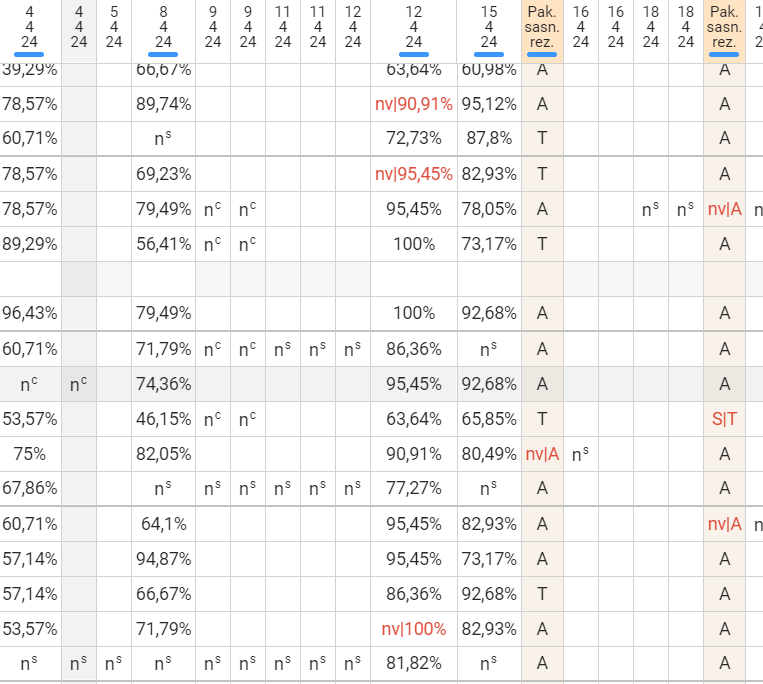 20
Vērtēšanas plānošana. Summatīvās vērtēšanas piemēri (1.klase)
Vērtēšanas plānošana. Summatīvās vērtēšanas piemēri (1.klase)
Pakārtotie sasniedzamie rezultāti
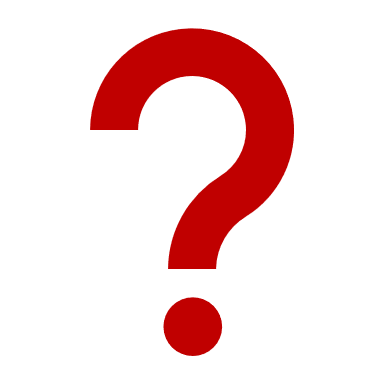 Kādos MK noteikumos ir atrunāts par pakārtoto sasniedzamo rezultātu attiecībā pret konkrētiem sasniedzamajiem rezultātiem sākumskolā? Pakārtoto SR vērtējam visa mācību gada laikā SVD.
   Kas nosaka pakārtotos SR katram SR - kur tas ir atrunāts, ka tādiem jābūt (Kādos MK noteikumos, vadlīnijās u.c. visiem saistošā dokumentā)? 
   Kā izlikt vērtējumu par vienu darbu, kurā tiek apgūtas, piemēram 4 prasmes (4 pakārtotie sasniedzamie rezultati), kā tas ir 1. klasē 1.darbs, ja skolēns veic tikai 1.uzdevumu un pārējos atsakās pildīt? Sanāk šādi S nv nv nv?
 Liecībā 1. klasei, piemēram, latviešu valodā e-klase piedāvā 13 sasniedzamos rezultātus. Vai katram jāparedz pakārtotais sasniedzamais rezultāts (pat vairāki)? Cik prasmju pārbaudes tās ir? Un katrai jābūt kā pārbaudes darbam ar iespēju vērtēt padziļinātas prasmes?
23
Skaidrojums
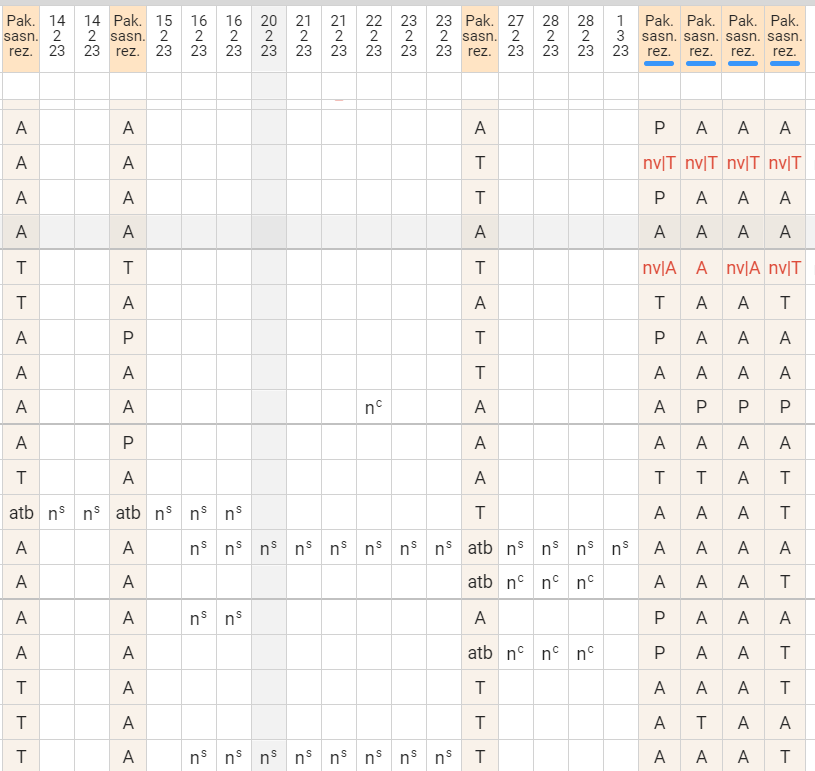 Atbilstoši pamatizglītības standarta 9.3. punktam, pedagogs plāno un vada skolēna mācīšanos, izvirzot skaidrus sasniedzamos rezultātus, izvēloties atbilstošus un daudzveidīgus uzdevumus, sniedzot atbalstošu un attīstošu atgriezenisko saiti un iespēju mācīties iedziļinoties – skaidrot darbību gaitu, domāt par mācīšanos un sasniegto rezultātu. PakSR ir tehnisks risinājums, kas ļauj piesaistīt skaidrus sasniedzamos rezultātus liecību kompleksajiem SR. 

Liecību SR, kas mēra vienu atsevišķu prasmi, var neveidot papildus pakārtotos SR.
24
Sasniedzamā rezultāta veidošana, tam atbilstoši uzdevumi
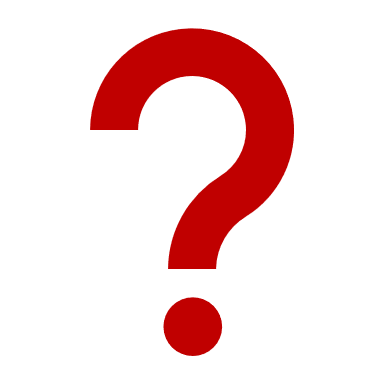 Ko darīt, ja SR nav iespējams izmērīt līdz P (vai skolotājs nezina, nevar izdomāt kā)?  Piemēram, 1.2. Vārdā atšķir un nosauc līdzskaņus, patskaņus un divskaņus; 1.8. Saviem vārdiem stāsta, kā rodas skaņa.
Ja skolēns veic darbu ar atbalstu un iegūst A, tad saņem žurnālā T? Bet, ja veic tikai uz S, ko tad liekam žurnālā? (jautājums rodas, izmantojot “Skolas Vārds” Skolotāja rokasgrāmata matemātikā 1.klasei)
Kā atšķiras 1. un 3. klases vērtēšana, piemēram, matemātikā? 
Kāpēc lielākā daļa SR sākas ar vārdiem “apraksta”, “skaidro”,  ko sākumskolā ir grūti pārbaudīt ar konkrētiem uzdevumiem, jo 1.-3. klases skolēna runa vēl nav labi attīstīta? 
Kā mēs varam pārbaudīt, vai SR ir noturīgi, ja mēs neatgriežamies pie lielās apgūtās tēmas?
25
Skaidrojums
Ja liecību SR nav komplekss un tam nav iespējams izveidot uzdevumus ar padziļinātu izziņas līmeni, tad vērtējot norāda augstāko apguves līmeni A. Liecību SR tiks precizēti.
Apguves līmenis S rāda, ka skolēns sācis apgūt konkrēto prasmi un rezultāts nav noturīgs, ir nepieciešams atbalsts un jāturpina mācīties. 
Ar vārdiem "skaidro", "pamato" tiek pārbaudīta izpratne par attiecīgo tematu.
Summatīvā vērtēšana 1.-3.klasēs ir apguves līmeņos (STAP) visos mācību priekšmetos atbilstoši ieteicamajiem (liecību) sasniedzamajiem rezultātiem.
Lai pārliecinātos par konkrētām prasmēm (cik tās ir noturīgas) pirms vai pēc kāda mācību posma (semestris), ir iespējams veikt diagnosticējošo vērtēšanu.
26
Precizēti liecību SR, atbilstoši pakārtotie SR, vienoti SLA
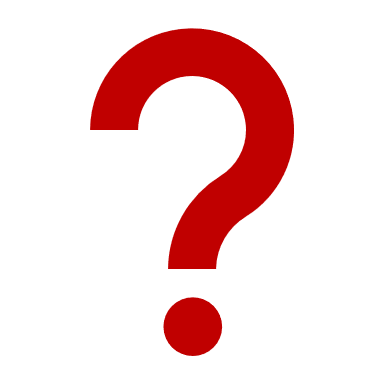 Kad IZM piedāvās vienotus SLA aprakstus prasmju vērtēšanai 1.-3.klasēs. Šobrīd katrs skolotājs var veidot savu SLA kā saprot par vienu un to pašu prasmi... Un noteikti neveidojas vienota vērtēšana visā Latvijā.
Vai tiek plānots veidot vienotus SLA mācību priekšmetu apgūstamajās prasmēs? Vai katra skola to dara atbilstoši savai izpratnei? Ar mērķi – lai vērtējums (STAP)  skolās/valstī nebūtu atšķirīgs.
Pašlaik esošajā sistēmā, kad SR tiek vērtēts bez punktu piešķiršanas, piedāvājot katram SR četru līmeņu uzdevumus un izmantojot tikai SLA aprakstoši, vērtējumu izlikšana līmeņos ir sarežģīta, citreiz nav objektīva. Piemēram, ja skolēns atrisināja padziļinātā satura uzdevumu, bet pieļāva dažas kļūdas vieglākajos uzdevumos (piemēram, uz S vai T līmeni), nav skaidrs, kādā līmenī tādu darbu (SR) novērtēt un kā vērtējumu skaidrot skolēnam un vecākiem. Diezgan apgrūtinoši katram SR uzrakstīt SLA. Ne vienmēr tāda vērtēšana objektīvi atspoguļo skolēna zināšanas un prasmes un vērtēšana par to pašu SR var atšķirties  skolās valsts līmenī.
27
Precizēti liecību SR, atbilstoši pakārtotie SR, vienoti SLA
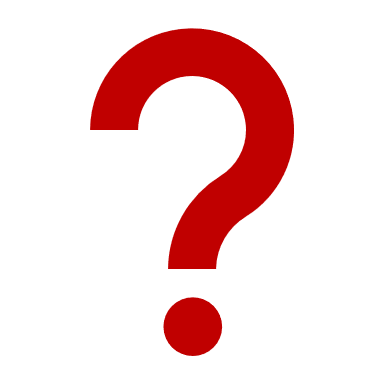 SR liecībā neatspoguļo visas prasmes, ko apgūst katrā sākumskolas klasē. Pārskatīt sasniedzamos rezultātus liecībās (skolvadības sistēmās), lai tie atspoguļo programmā galvenās prasmes (saprotamas skolēniem, vecākiem.)

Kā rīkoties, ja programmā dotie SR neatbilst liecības SR, piemēram, latviešu valodā liecībā nav neviena SR par vārdšķirām? (standartā ir 3.1.6.Nosaka lietvārdu, īpašības vārdu, darbības vārdu un skaitļa vārdu piederību vārdšķirai. Skaidro šo patstāvīgo vārdu nozīmi saviem vārdiem).
28
Skaidrojums
Ir plānots pārskatīt liecību sasniedzamos rezultātus un izveidot atbilstošus pakārtotos sasniedzamos rezultātus, izstrādājot vienotus SLA kā metodisku atbalstu pedagogam.
29
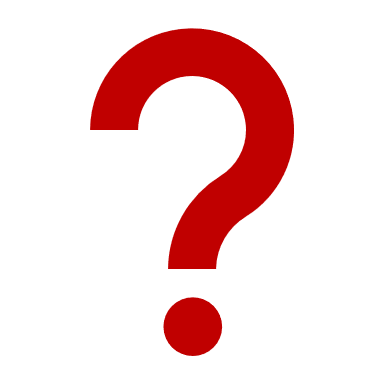 Vērtējuma labošana
Ja skolēnam izšķiras vērtējums vai ja skolēns vēlas uzlabot vērtējumu, viņam ir papildu iespēja demonstrēt savu sniegumu mācību gada noslēgumā, kārtojot šim mērķim izstrādātu pārbaudes darbu. Ja 1.-3. klašu posmā liecībā ir pieci un pat vairāk sasniedzamie rezultāti, kā to īstenot? 

Kādā veidā sākumskolas skolēns gada beigās var uzlabot gada vērtējumu, ja viņam liecībā būs izlikti vairāk kā 50 SR? Skolas vērtēšanas kārtībā ierakstīts, ka “1.-3. klasē, izsakot mācību gada vērtējumu, pedagogs ņem vērā skolēna mācību sasniegumus uz mācību gada beigām”. Bet pēc jaunās vērtēšanas sistēmas valstī vecākiem ir tiesības pieprasīt gada vērtējuma uzlabošanas iespēju. Kā rīkoties skolai un pedagogiem, ja būs pieprasījums no skolēna vecāku puses nodrošināt iespēju uzlabot pat 5-10 SR vienā vai vairākos mācību priekšmetos? Klasē ir 30 skolēni! Vienam sākumskolas mācību priekšmeta pedagogam skolēnu skaits var pārsniegt 180 skolēnu!
30
Vērtējuma labošana
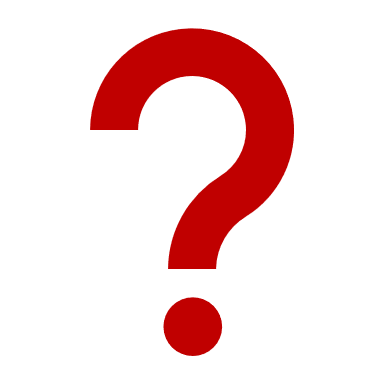 Vai skolēns var uzlabot SR vērtējumu? Kā to var organizēt klasē, kur ir 30 skolēni, kad liels temats jau ir pabeigts, kad ir daudz skolēnu, kuri slimoja pārbaudes laikā un viņiem ir “parāds”? 

Vai sākumskolā skolēniem arī mācību gada noslēgumā jāpiedāvā iespēja labot mācību gada laikā jau izliktu liecības SR, piemēram, dabas zinībās SR, kuri attiecas uz, piemēram, 1. tematā mācīto. Piem., 1.4. Apraksta, kādu uzdevumu organismā veic katra ķermeņa daļa. Kā to izdarīt, jo tad katram SR visos līmeņos jādod iespēja parādīts sniegumus.
31
Skaidrojums
Summatīvo vērtējumu var labot mācību gada beigās, kārtojot darbu atbilstošajam LIECĪBU SR.

Svarīga skolas izstrādātā kārtība komunikācijai ar vecākiem par skolēna mācību sniegumu, kavējumiem, nepieciešamību papildu atbalstam.
32
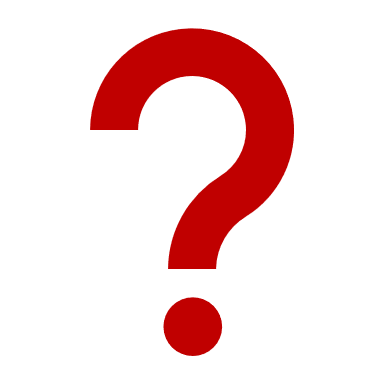 Vērtējumu izlikšana liecībā, atspoguļošana e-klasē
Kā izlikt gada beigās liecības SR, ja aprakstītajā liecības SR ir lietas, kuras skolēns veic labāk un lietas, kuras veic sliktāk. (tie, kuri sastāv no vairākiem SR)?

Kad vairākkārt mēru? Kā to atspoguļoju e-klasē? Ja vērtējumi piem.  Septembris A Novembris A, Aprīlis S vai, ja STA, ja….?

Daži skolēni, kas atnāk uz mūsu skolu ir saņēmuši vidējo vērtējumu (vidējo STAPu), bet tas, manuprāt, ir nekorekti.
33
Vērtējumu izlikšana liecībā, atspoguļošana e-klasē
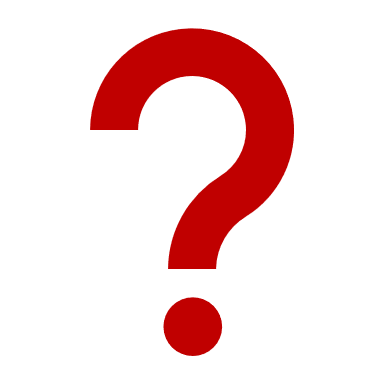 Kā skolotājs var pārbaudīt skolēna sasniegumus (SR) gada beigās, ja skolēns gada beigās ir ilgstoši slimojis un nav apmeklējis pēdējā temata stundas? Vai jāorganizē pagarinātais mācību gads ar pēcpārbaudījumiem? Kāpēc SR vērtējumi liecībā nav tādi paši kā SR programmā?

Vai uz liecības var neparādīties visi liecībā dotie SR? Vai varu rakstīt savus, nevis e-klasē dotos SR?
34
Skaidrojums I
Mācību gada vērtējumus izliek saskaņā ar mācību gadā iegūtajiem summatīvajiem vērtējumiem attiecībā uz ieteiktajiem sasniedzamajiem rezultātiem un pieņem lēmumu par attiecīgo apguves līmeni, kas vislabāk raksturo skolēna sniegumu vai piedāvā skolēnam atkārtoti demonstrēt sniegumu.

  Vidējo gada STAP vērtējumu mācību priekšmetā neizliek, katru liecību sasniedzamo rezultātu vērtē ar STAP.
35
Skaidrojums II
Ja skolēns ir ilgstoši slimojis, skola veido individuālu plānu, pēc kura skolēns nokārto summatīvos darbus, paredzot arī laiku, lai atbilstoši sagatavotos. Ja slimo mācību gada beigās, var noteikt pēcpārbaudījumus. 

  Visiem ieteiktajiem (liecību) SR ir jāparādās liecībā, tie tiek nodoti  VIIS (Valsts izglītības informācijas sistēma).
36
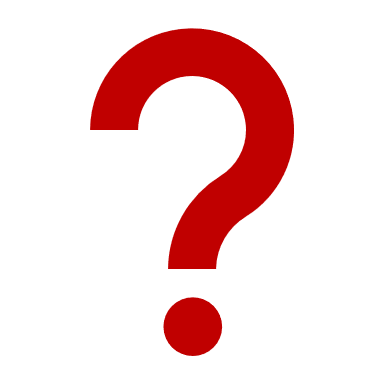 Svērtie vērtējumi summatīvajos darbos sākumskolā
Kā tiek noteikts pārbaudes darbu svars 1.-3. klasē, ja vērtējums tiek izteikts snieguma līmeņos? 

Vai sākumskolas posmā summatīvajā vērtēšanā (STAP) paredzēts svērtais vērtējums?

Kur e-klasē likt summatīvo vērtējumu: zilajā ailītē (pie PD), caur liecības SR, vai kā liecības pakārtoto SR. Tieši tāds pats jautājums par formatīvo vērtējumu.
37
Skaidrojums
Svērtais vērtējums attiecināms tikai uz tiem SR, kas tiek mērīti visa gada garumā.

Pēdējam vērtējumam var piešķirt lielāku svaru, jo tas atspoguļo pēdējo skolēna demonstrēto sniegumu.

Summatīvos vērtējumus e-klasē liek caur "Sasniedzamie rezultāti liecībās sākumskolai", formatīvos vērtējumus ieteicams atspoguļot pie ikdienas mācību stundas ar %, STAP, i/ni (atbilstoši skolas vērtēšanas kārtībai).
38
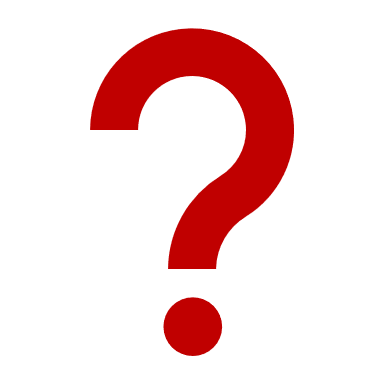 Pārbaudes darbi
Vai summatīvie vērtējumi tiek atkal iegūti no pārbaudes darbiem, kā tas bijis agrāk? Vai tās ir prasmju pārbaudes?

Vai sākumskolas prasmju pārbaudes darbi ir jāuzrāda skolas pārbaudes darbu plānotājā? Vai tas maz iespējams?

Vai sākumskolas skolēns var saņemt P par darbu ar kļūdām?

Kad būs pieejami solītie pārbaudes darbu paraugi un vērtējumi ar kritērijiem, sasniedzamo rezutātu, jo īpaši vizuālajā m. un dizains un tehnoloģijas? Vai veidojot summatīvos darbus ir jāievēro SOLO taksonomija no 1. -9. klasei?
39
Skaidrojums I
Dažādu SR vērtēšanai ir jāizvēlas atbilstošs veids, gan izmantojot pārbaudes darbu metodiku, gan izvērtējot sniegumu pret SLA. Zināšanu pārbaude var notikt mutiski, rakstiski vai kombinēti. Tam var izvēlēties tādus paņēmienus kā atbilžu izvēles, īso atbilžu jautājumus u. c. Izpratnes pārbaudei var izvēlēties tādus uzdevumus, kuros skolēni skaidro, pamato vai argumentē, formulējot to mutiski vai rakstot apgalvojumu. 

Skolēniem jābūt savlaicīgi pieejamai informācijai par summatīvo vērtēšanas darbu, ko nosaka skolas vērtēšanas kārtība.
40
Skaidrojums II
P līmenī skolēns demonstrē padziļinātu sniegumu, spēj rīkoties jaunās situācijās, var pieļaut maznozīmīgas kļūdas.

Veidojot nobeiguma darbu, ļoti nozīmīgi ir mērīt gan zināšanas un pamatprasmes, gan paredzēt, lai darbā tiktu iekļauti kompleksi uzdevumi, kuros skolēniem ir iespēja demonstrēt dažādus SOLO taksonomijas izziņas darbības līmeņus.  Arī skolēniem ir iepriekš jāgūst pieredze par to, kāds ir vēlamais, sagaidāmais sniegums, ar ko iespējamā dziļā atbilde atšķiras no virspusējas.
41
Skolēna pārcelšana nākamajā klasē
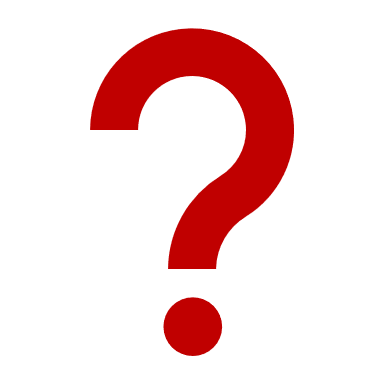 Kad pārceļ vai nepārceļ skolēnu nākamajā klasē - kas ir tās pamatprasmes, kurām jābūt apgūtām, piemēram, lasītprasme latviešu valodā. Kā skolotājam parādīt to, ka zināšanas nav pietiekamas?

Vērtējums S - nav apgūta pamatprasme // Vērtējums S- eju tālāk uz nākamo klasi. Vai S nozīmē nesekmīgs?

Kā šo saprast skolas vadībai/skolotājam un skaidrot vecākiem?
Ja mācību gada laikā kāda pamatprasme netiek apgūta, piemēram, lasīšana vai latviešu valoda zemākajā līmenī, tad tā neparadās liecībā un vecāki tiek maldināti, ka viss ir kārtībā. Bērns vēl mācās.
42
Skaidrojums
Mācību gada noslēgumā pedagogs izvērtē izglītojamā mācību sniegumu, mācību sasniegumu attīstības dinamiku, izglītojamā vispārējo attīstību, kavējumu daudzumu (kavējumu dēļ nav iespējams novērtēt izglītojamā mācību sasniegumus semestrī vai gadā), mācību sasniegumu prognozi nākamajam mācību gadam. 

  Ja ir pamatots iemesls, ka skolēns nav gatavs nākamajam mācību gadam, skolēna sekmes tiek izskatītas pedagoģiskajā sēdē un lemts par ieteikumiem.
43
Papildu mācību pasākumi
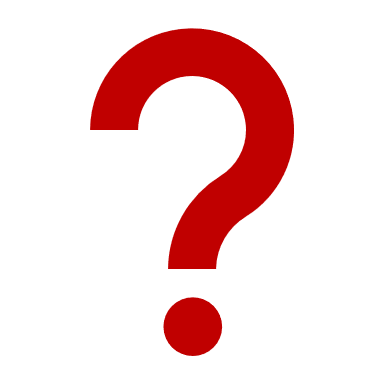 Ko darīt, ja kādā liecības SR ir nv?
Kā tiek veidoti pēcpārbaudījumu darbi un kādas prasmes tiek pārbaudītas 1.-3. klasē? Vai šajos darbos var pārbaudīt vairākas prasmes vienlaicīgi? 
Kā skolēniem izliek pēcpārbaudījuma vērtējumus un kā to atspoguļo e-klasē?
44
Skaidrojums I
Pārcelšanu nākamajā klasē un papildu mācību pasākumus nosaka MKN 11, 11.01.2022. 
"Kārtība, kādā izglītojamie tiek uzņemti vispārējās izglītības programmās un atskaitīti no tām, kā arī obligātās prasības izglītojamo pārcelšanai nākamajā klasē".

25.1. Pārceļ nākamajā klasē, ja 1.–3. klases izglītojamais mācību gada noslēgumā visos mācību priekšmetu noteiktajos sasniedzamajos rezultātos (izņemot mācību priekšmetus vai sasniedzamos rezultātus, no kuriem izglītojamais ir atbrīvots) ir saņēmis vērtējumus vai pēc noteikto papildu mācību pasākumu un pēcpārbaudījumu norises nav saņēmis pamatotu pedagoģiskās padomes ieteikumu par atstāšanu uz otru gadu tajā pašā klasē.
45
Skaidrojums II
Ja 1.–3. klasē visos mācību priekšmetu noteiktajos sasniedzamajos rezultātos par kuriem nav saņemts vērtējums vai par kuriem ir saņemts pedagoģiskās padomes ieteikums attiecībā uz izglītojamam nepieciešamajiem papildu mācību pasākumiem, tiek noteikti papildu mācību pasākumi un pēcpārbaudījumi.
46
KĀ SKOLOTĀJS VAR PALĪDZĒT SKOLĒNAM UZLABOT SNIEGUMU?
Informējiet skolēnu (un vecākus) par sasniedzamajiem rezultātiem, uzdevumu izpildes nosacījumiem, vērtēšanas kritērijiem, darbu izpildes termiņiem, vērtējumu izlikšanas principiem temata/semestra sākumā. Pārliecinieties, ka skolēnam tie ir saprotami. Pēc iespējas piedāvājiet piemērus, kā izskatīsies uzdevums, kurā izpildīti visi nosacījumi.

Iesaistiet skolēnu sava darba pašnovērtēšanā un savstarpējā darba vērtēšanā, izmantojot tos pašus kritērijus, pēc kuriem vērtēsiet viņa sniegumu mācību posma noslēgumā.
47
KĀ SKOLOTĀJS VAR PALĪDZĒT SKOLĒNAM UZLABOT SNIEGUMU?
Regulāri mācību uzdevumu izvērtēšanai izmantojiet vienotus vērtēšanas kritērijus (snieguma līmeņu aprakstus), lai palīdzētu skolēnam ieraudzīt, kā iegūtās zināšanas un prasmes noder un tiek izmantotas turpmākajā mācību procesā un citās jomās. 
Pastāvīgi mācību procesa laikā pārliecinieties, ka skolēnam ir saprotami viņu snieguma vērtēšanas kritēriji. Veidojiet skolēna izpratni par kvalitatīvu sniegumu, radot iespēju piemērot vērtēšanas kritērijus dotiem piemēriem un izmantot tos vienaudžu un sava snieguma pašnovērtēšanā.
Mācību gada laikā skolotājiem vēlams analizēt viena vecumposma, vienas jomas un starp jomām STAP līmeņu piemērošanas principus, SLA aprakstus par vieniem un tiem pašiem SR, ja nepieciešams veikt izmaiņas, labojumus.
48
KĀ KOMUNICĒT AR VECĀKIEM?Vecākiem par pilnveidoto mācību saturu un pieeju pamatizglītībā https://mape.gov.lv/catalog/materials/66D6E22A-767F-4332-87A9-1EEB34EDBB55/view?preview=BB8A2415-5A23-4310-835F-39B4385E4567
Jaunais vērtējuma izteikšanas veids ietekmēs arī komunikāciju ar vecākiem. Sabiedrībā joprojām ir izplatīts uzskats, ka vērtība ir skolēna atzīmēm un reitingam klasē – skaitliski izmērāmam rezultātam kontroldarbā vai eksāmenā. Savukārt paši skolēni mēdz uzskatīt, ka uzdevumi skolā ir tikai tādēļ, lai saņemtu par tiem atzīmi, – ja par tiem atzīmi neliek, tad kāpēc tos pildīt? Mainot šo priekšstatu un priekšplānā izvirzot to, ko skolēns ir apguvis, iemācījies un sapratis, mainīsies arī mācību vērtība gan vecāku, gan pašu skolēnu izpratnē.

Vecāku uzdevums savukārt šajā procesā ir sniegt savam bērnam atbalstu un iedvesmu – ar sarunām par izglītības nozīmi, par skolu kā par vietu, kur mācīties domāt un risināt dažādas problēmas.
49
KĀ KOMUNICĒT AR VECĀKIEM?
Tāpat vecāki var iedrošināt savu bērnu jautāt skolotājam: ko es šodien iemācījos, ko es jaunu gribētu uzzināt, kas man vēl šobrīd nesanāk?

Ikdienā ģimenē veidot pozitīvu attieksmi pret mācīšanos un skolu. Iedrošināt un atbalstīt bērnu jaunu zināšanu apguvē.
50
KĀ KOMUNICĒT AR VECĀKIEM?
Veidot konstruktīvas attiecības ar skolotājiem un citiem vecākiem. Sarunāties, risināt jautājumus un problēmas. Apmeklēt vecākiem domātos pasākumus, interesēties par sava bērna individuālo progresu.

Ik dienu būt klātesošiem un atbalstošiem – interesēties, sarunāties ar bērnu par skolā notiekošo, piedzīvoto, izdošanos, pārsteigumiem, grūtībām. Pārrunāt nesaprašanos, palīdzēt bērniem izprast dažādu pušu viedokli un meklēt risinājumus.

Uzturēt interesi nevis par vērtējumu, bet par mācīšanos, prasmēm, vērtībām. Palīdzēt veidot pozitīvu attieksmi pret pārbaudes darbiem kā mācīšanās procesa daļu un iespēju novērtēt, cik tālu esi ticis, lai dotos tālāk.
51
KĀ KOMUNICĒT AR VECĀKIEM?
Palīdzēt bērnam attīstīt tādas prasmes, kas ļauj kļūt patstāvīgākam, neatkarīgam, kā arī apzināties savas stiprās puses, mācīties pārvarēt grūtības, nesaskaņas un konfliktus. Palīdzēt apgūt paņēmienus, kā pārvarēt stresu, trauksmi, neizdošanos.

Palīdzēt plānot un ievērot dienas režīmu, sabalansēt mācīšanos ar ārpusstundu pulciņiem, ierobežot ekrānlaiku.
52
Plānotās aktivitātes sadarbībai un atbalstam projekta ietvaros
Organizēt regulārus seminārus sākumskolas skolotājiem par aktuāliem tematiem, paredzot arī labās prakses piemēru iekļaušanu.

Pārskatīt liecībās publicētos SR un izveidot tiem pakārtotus sasniedzamos rezultātus, snieguma līmeņa aprakstus.

Izveidot sākumskolas skolotāju mācīšanās kopienu skolo.lv vidē.
53
Plānotās aktivitātes sadarbībai un atbalstam projekta ietvaros
Piedāvāt skolotājiem darboties dažādās mācīšanās grupās atbilstoši identificētajām pedagogu profesionālās pilnveides vajadzībām, piemēram:
Formatīvā vērtēšana un piemēri
Summatīvā vērtēšana un piemēri
Klasvadība 
Snieguma līmeņu apraksti u.c.
Pārbaudes darbu veidošana iekļaujot dažādus izziņas līmeņus, vērtēšana.
54
METODISKIE MATERIĀLI PAR VĒRTĒŠANU
Piemērs skolēnu mācību snieguma vērtēšanas kārtībai vispārizglītojošā izglītības iestādē | Mācību plānošanas e-vide (mape.gov.lv)
Skolēnu mācību sasniegumu summatīvā vērtēšana | Mācību plānošanas e-vide (mape.gov.lv)
Vadlīnijas skolēna/audzēkņa mācību snieguma vērtēšanai vispārējās un profesionālās izglītības iestādēs | Mācību plānošanas e-vide (mape.gov.lv)
Noderīgi materiāli vecākiem par Vērtēšanu https://skola2030.lv/lv/skolotajiem/vertesana
Visi vebināri par vērtēšanu https://www.youtube.com/playlist?list=PLuJTMJWW6Rs217Nw-2JbTcmxWLL873i64
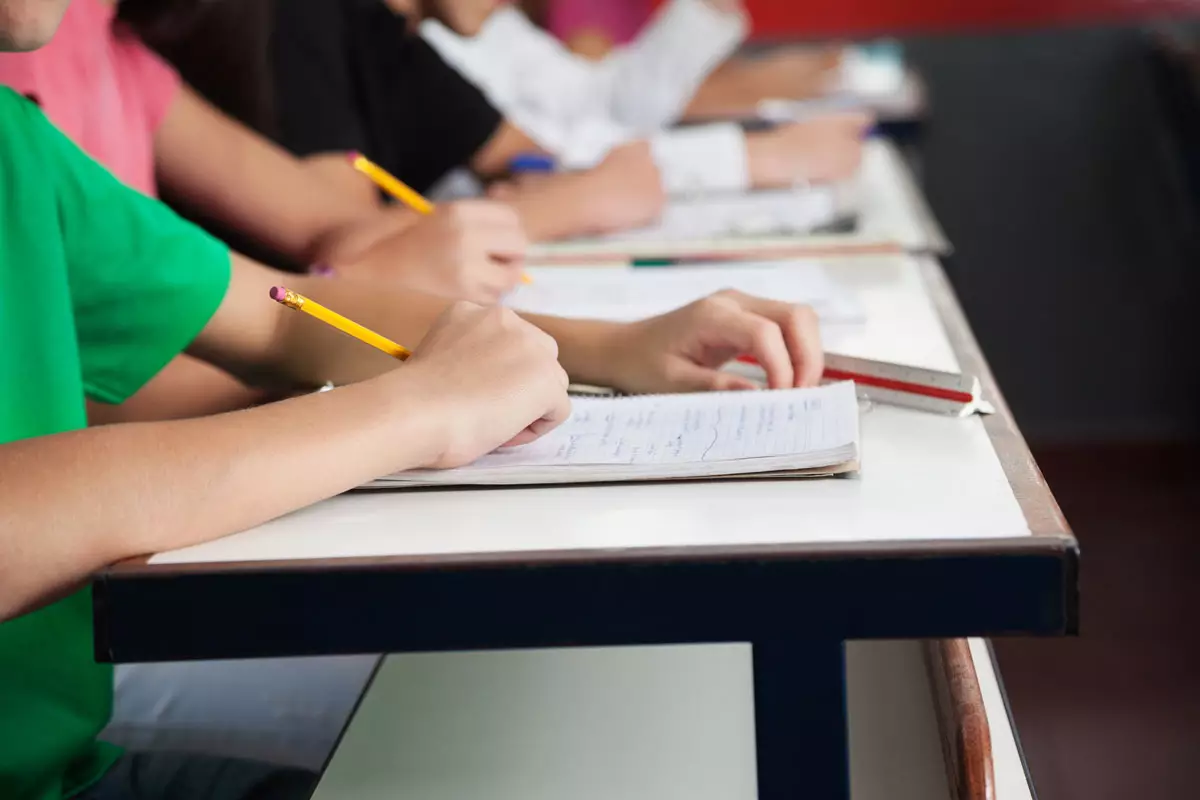 55
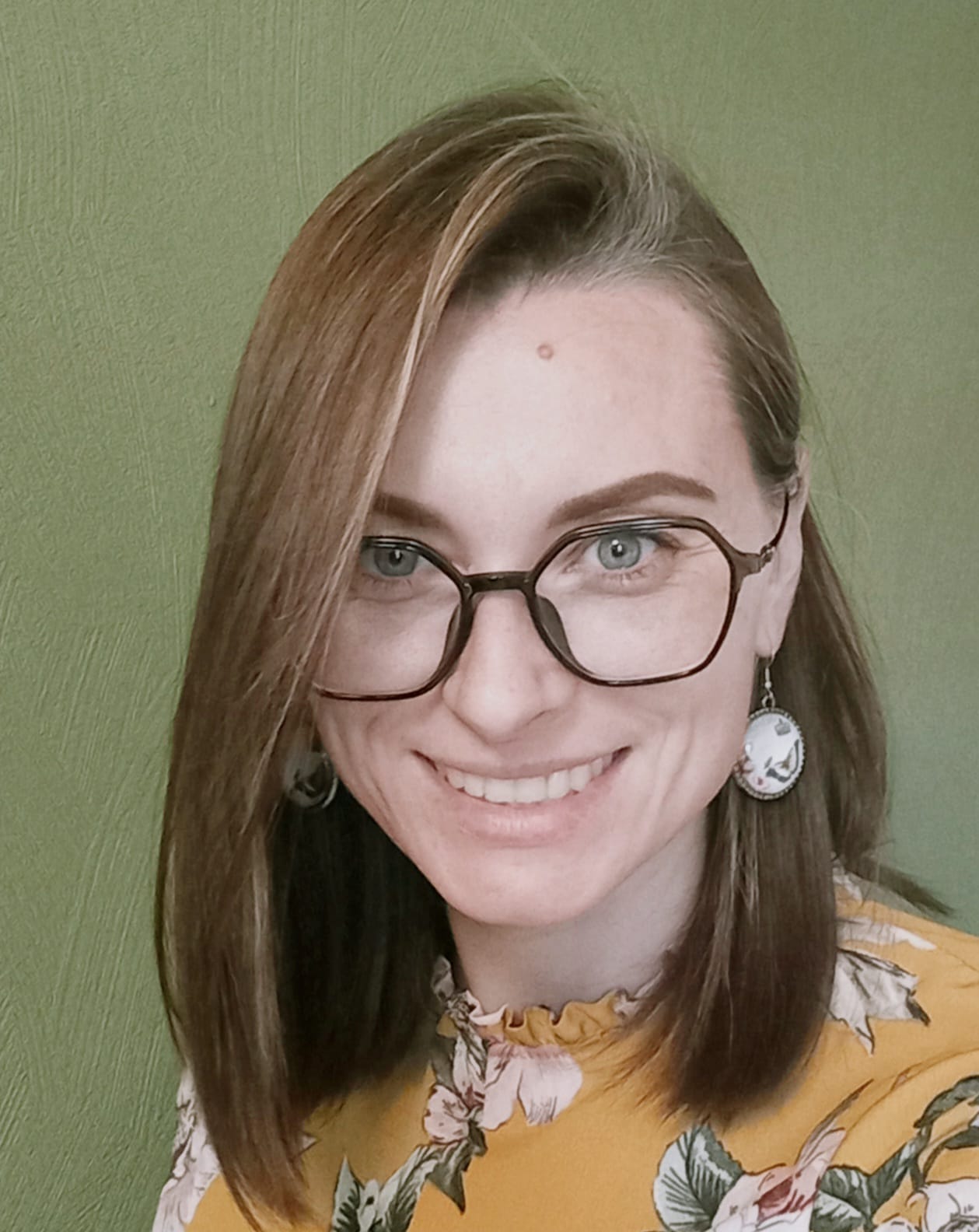 Paldies!
Turpmākam atbalstam un konsultācijām 
lūdzam sazināties ar  
Valsts izglītības satura centra 
Izglītības iestāžu profesionālā atbalsta
departamenta vecāko eksperti

Valsts metodiķi sākumskolā
Lieni Jankovsku
liene.jankovska@visc.gov.lv
56